Отчет о работе федерального учебно-методического объединения в системе среднего профессионального образования по укрупненной группе профессий, специальностей 21.00.00 Прикладная геология, горное дело, нефтегазовое дело и геодезияза 2018 год
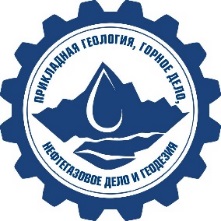 Медведев Андрей Витальевич,
председатель ФУМО
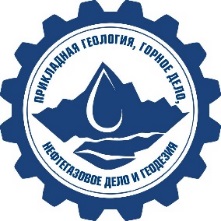 Актуализация ФГОС по профессиям, входящим в поле ответственности ФУМО
2
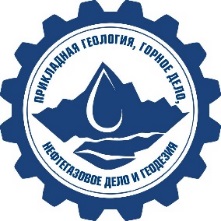 Актуализация ФГОС по профессиям, входящим в поле ответственности ФУМО
http://base.garant.ru/56718807/
3
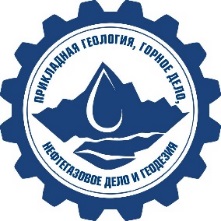 Разработка примерных основных образовательных программ
http://base.garant.ru/56718807/
3
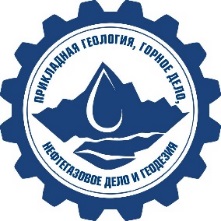 Актуализация ФГОС по специальностям, входящим в поле ответственности ФУМО
4
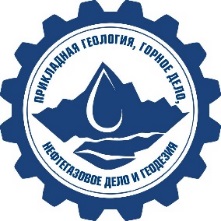 Актуализация ФГОС по специальностям, входящим в поле ответственности ФУМО
5
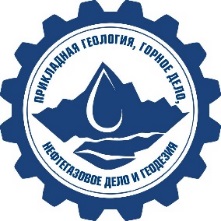 Актуализация ФГОС по специальностям, входящим в поле ответственности ФУМО
http://base.garant.ru/56718811/
6
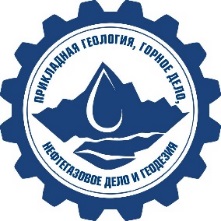 Актуализация ФГОС по специальностям, входящим в поле ответственности ФУМО
7
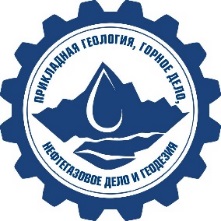 Актуализация ФГОС по специальностям, входящим в поле ответственности ФУМО
8
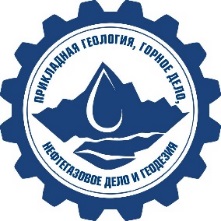 Разработка примерных основных образовательных программ
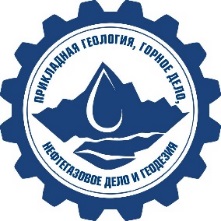 СПК, с которыми организовано взаимодействие ФУМО
Таблица по актуализируемому стандартов из отчета
9
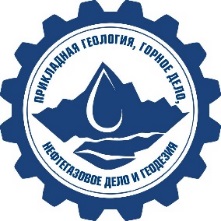 Эксперты WorldSkills в составе ФУМО
10
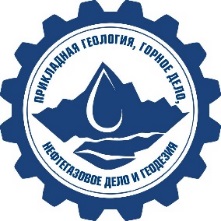 Краткая информация по основным направлениям деятельности ФУМО
11
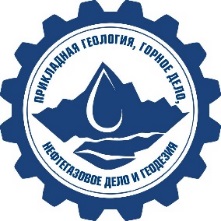 Наименование мероприятий, проведенных от имени ФУМО за 2018 год
12
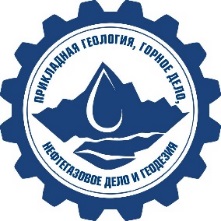 информационное сопровождение и медиа-поддержка деятельности ФУМО СПО
13
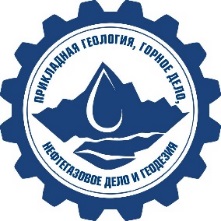 Экспертиза ФОС Всероссийской олимпиады профессионального мастерства по УГС СПО 21.00.00 по специальностям: 21.02.04 Землеустройство, 21.02.05. Земельно-имущественные отношения, 21.02.06 информационные системы обеспечения градостроительной деятельности, 21.02.07. Аэрофотогеодезия,  21.02.08 Прикладная геодезия, 21.02.14 Маркшейдерия
Экспертизы, в которых ФУМО принимало непосредственное участие
Экспертиза конкурсных работ федерального конкурса «Лучшие практики методических разработок 2017 для системы среднего профессионального образования»
14
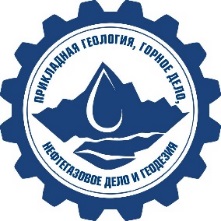 Предложения представленные в МНВО РФ в рамках деятельности ФУМО
15
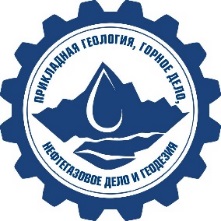 Предложения по развитию соответствующей укрупненной группы профессий и специальностей в разрезе задач деятельности ФУМО СПО
15
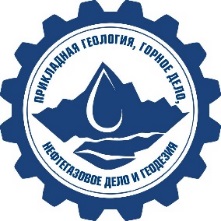 Информирование о работе ФУМО
Сайт ФУМО
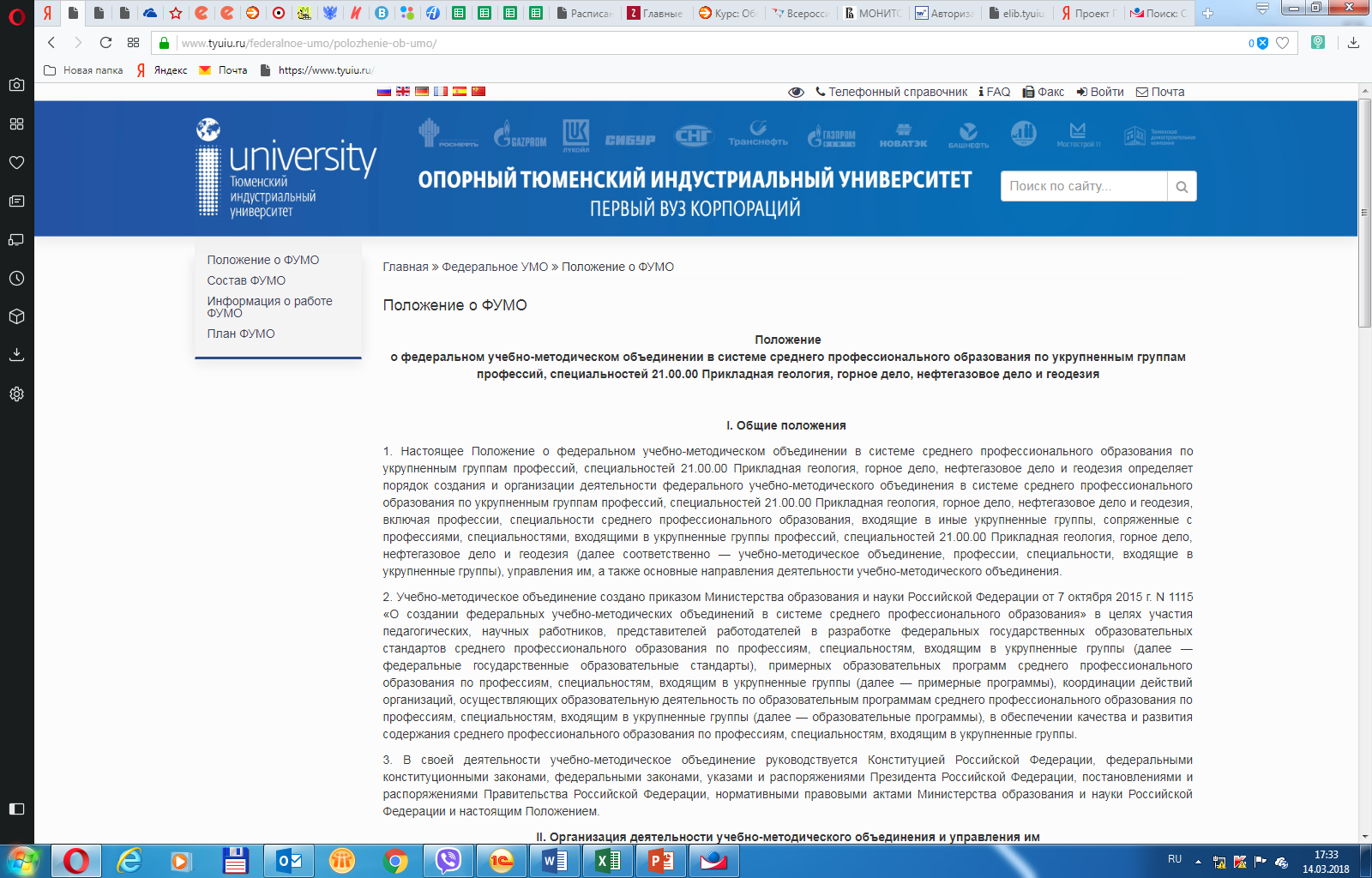 ПОРТАЛ ФЕДЕРАЛЬНЫХ УЧЕБНО-МЕТОДИЧЕСКИХ ОБЪЕДИНЕНИЙ В СРЕДНЕМ ПРОФЕССИОНАЛЬНОМ ОБРАЗОВАНИИ
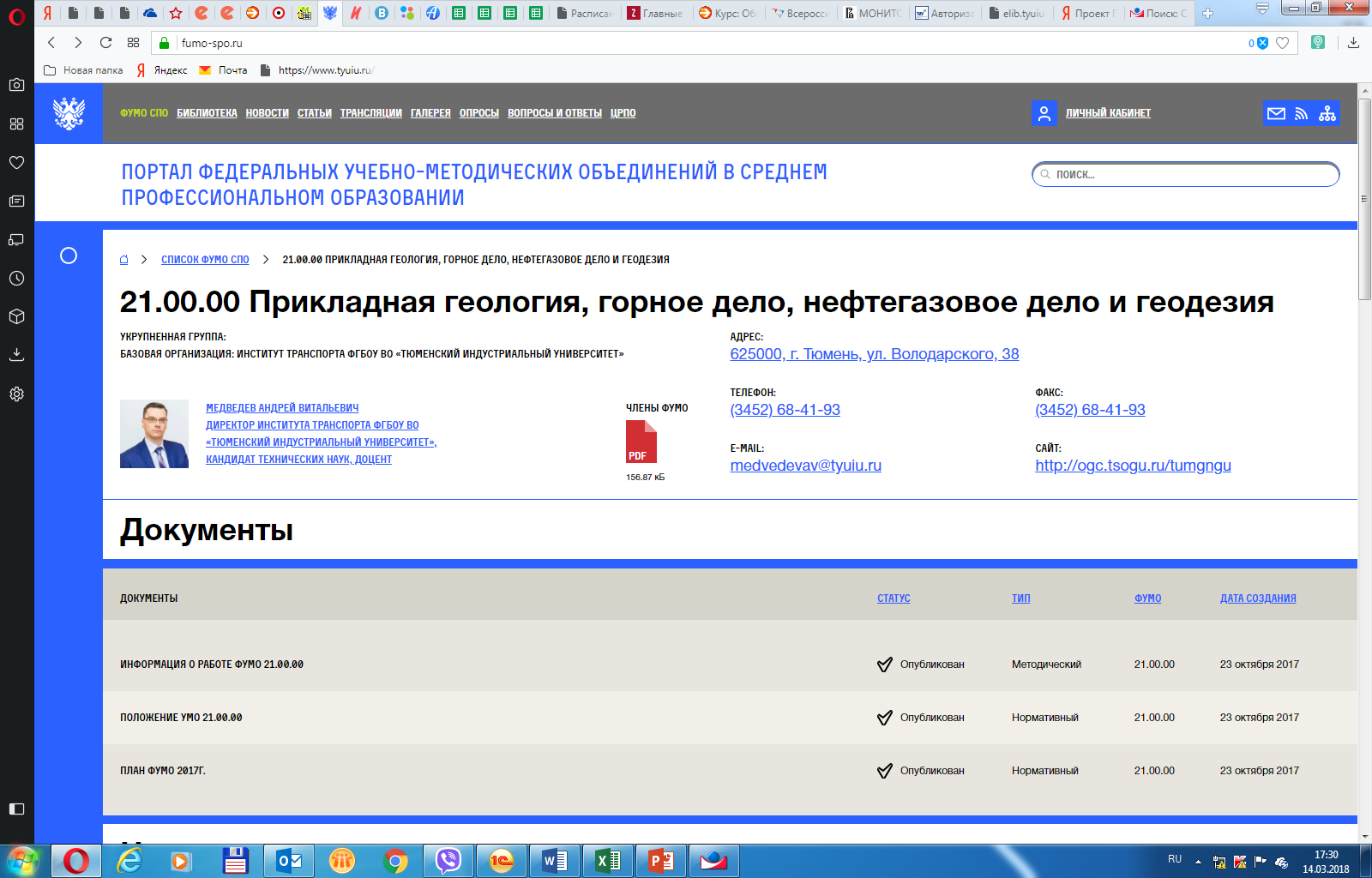 16
Отчет о работе федерального учебно-методического объединения в системе среднего профессионального образования по укрупненной группе профессий, специальностей 21.00.00 Прикладная геология, горное дело, нефтегазовое дело и геодезияза 2018 год
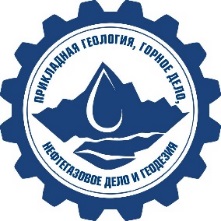 Спасибо за внимание!
Медведев Андрей Витальевич,
председатель ФУМО